Ринкова економіка: суть, структура та інфраструктура
Суть, функції, та етапи виникнення.
Структура та інфраструктура.
Основні суб’єкти ринкової економіки. Кругообіг ресурсів, товарів та доходів в умовах ринкової економічної системи.
Натуральне господарство
такий тип організації виробництва, при якому люди виробляють продукти для задоволення власних потре, тобто продукти не набувають товарної форми і призначені для власного споживання.
Товарне виробництво
 	суспільне господарювання , коли продукти виробляються окремими виробниками, кожний з яких спеціалізується на виробництві одного якогось продукту, тому для задоволення суспільних потреб необхідна купівля-продаж на ринку.
Ринок в сучасних умовах слід визначати як певну сукупність відносин власності між покупцями і продавцями з приводу купівлі – продажу товарів і послуг та механізм забезпечення цього процесу згідно із законами товарного виробництва.

Який, в свою чергу, встановлює ринкову рівновагу і розв’язує основні проблеми організації економіки:
що виробляти? 
як виробляти? 
для кого виробляти?
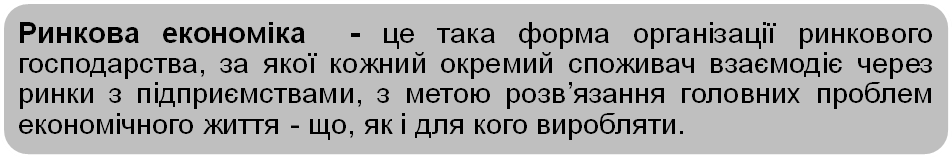 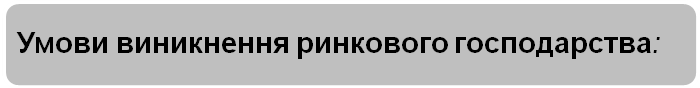 суспільний поділ праці, що ґрунтується на спеціалізації. Спеціалізація визначається порівняльними перевагами або відносно меншою альтернативною вартістю виробництва;
економічна відокремленість суб’єктів господарювання зумовлена наявністю різних форм власності (що, як і скільки виробляти вирішує сам виробник);
величина витрат визначає умови і межі ділової активності;
вільний обмін ресурсами, який забезпечує вільне ціноутворення та ефективне господарювання.
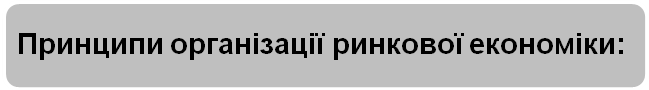 вільний ринок (наявність значної кількості учасників конкуренції, вільний вхід – вихід на ринок, мобільність усіх ресурсів, наявність повної і достовірної інформації про ринок і його учасників, відсутність монополії;
приватна власність (у ринковій економіці усі види ресурсів повинні перебувати у власності приватних осіб та інституцій, а не уряду. Але усі форми власності мають право бути представлені в ринковій економіці); 
економічна свобода (свобода підприємництва, споживання, переміщення ресурсів між сферами економіки, ціноутворення);
4. особиста зацікавленість (внутрішнім мотивом і рушійною силою економіки є економічні інтереси домогосподарств у підвищенні ступеня корисності спожитих благ, підприємців – у зростанні прибутків та рівня конкурентоспроможності власної продукції);
5. конкуренція (розпорошення економічної влади всередині двох складників економіки – фірм і домогосподарств);
6. обмежене управління (держава повинна дотримуватися принципу мінімізації втручання у господарську діяльність. Концепція ринкової економіки не допускає директивного, централізованого державного управління нею.).4.
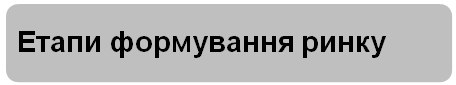 1.	класичний вільний ринок  (до середини ХІХ ст.), в якому держава не втручається в економіку, вона лише стежила за тим, щоб усі, хто має самостійне джерело доходів, ретельно сплачували податки до державної казни;
2.	регульований ринок (середина ХІХ ст. – 50-ті роки ХХ ст.) характеризувався втручанням держави в економічне життя суспільства з метою обмеження діяльності монополій та захисту конкурентного середовища;
3.	соціально-орієнтований ринок, у якому, крім механізмів регулювання, держава бере на себе виконання функції соціального захисту населення.
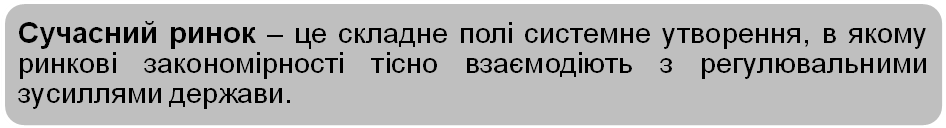 Пізнати ринок як економічну категорію неможливо без глибокого аналізу його структури, тобто елементів, з яких він складається і які взаємодіють між собою. Для цього слід обрати критерій, за яким можна розмежувати елементи ринку.
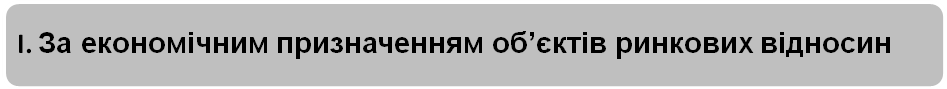 1. ринок предметів споживання і послуг;
 2. ринок засобів виробництва спрямований на задоволення виробничих потреб;
3. ринок нерухомості;
4. ринок науково-технічних розробок та інформації;  
5. фінансовий ринок (ринок капіталу, фондовий ринок;
6.  ринок праці (ринок робочої сили).
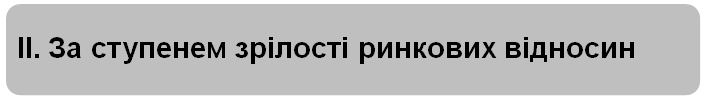 розвинений ринок 
ринок, що формується
Ринок з різним ступенем обмеження конкуренції:
Чистої конкуренції;
Монопольний;
Олігопольний;
Монополістичної конкуренціі
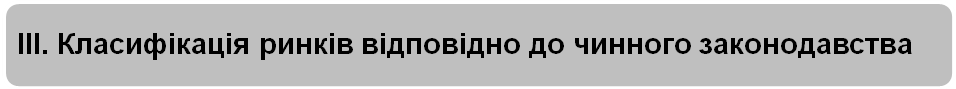 нелегальний (тіньовий)  ринок – заборонений законом (приховування від обліку доходів, незаконна діяльність);
 легальний ринок.
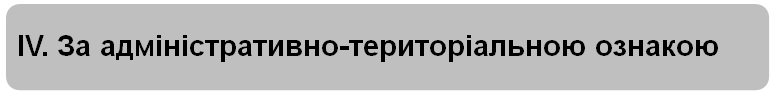 місцевий – розташований у певному місці (на певній території), де здійснюється купівля продаж різноманітних товарів і послуг;
національний (внутрішній) – є ринком конкретної країни, який інтегрує у собі всі ринки: предметів споживання, засобів виробництва, нерухомості  т.д.; 
світовий – це сукупність національних ринків. Він ґрунтується на міжнародному поділі праці.
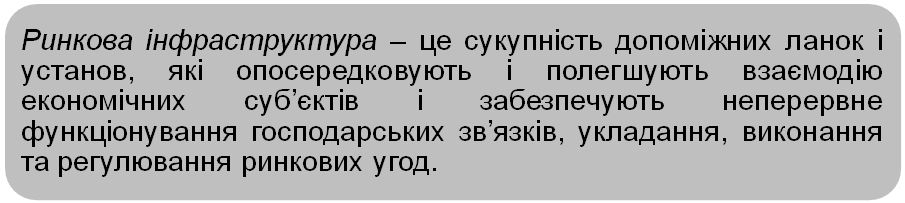 Функції інфраструктури ринку:
опосередкування взаємин економічних суб’єктів, забезпечення безперебійності господарських взаємозв’язків і руху ресурсів;
здійснення захисту, регулювання та контролю за діяльністю суб’єктів ринкових відносин.
Елементи інфраструктури ринку:
Біржи;
Аукціони;
Банківська система;
Консалтингові фірми;
Аудиторська фірма;
Ярмарки; 
Магазини;
Дорогі.
Основні суб’єкти ринкової економіки
Домогосподарства на ринку одночасно виступають: як власники економічних ресурсів, пропонують на ринку ресурсів фактори виробництва; отримують доходи від проданих ресурсів; використовують доходи на придбання споживчих товарів та послуг для задоволення особистих потреб.
Підприємці пред’являють попит на ресурси; пропонують товари та послуги як для підприємницького й державного секторів (засоби виробництва й виробничі послуги), так і для домогосподарств (споживчі товари та послуги); а також вони здійснюють інвестування отриманих доходів. 
Держава на ринку виконує такі функції: пред’являє попит на економічні ресурси для здійснення економічної діяльності в державному секторі економіки; пред’являє попит на засоби виробництва для виготовлення суспільних та інших благ; пропонує гроші та пред’являє попит на них; пропонує суспільні блага без їх безпосередньої оплати, що покращує продуктивність підприємницького сектору і зменшує витрати на споживання домогосподарств; здійснює урядове регулювання ринкової економіки.
Ринок ресурсів
Витрати на придбання ресурсів
Доходи: ЗП, %, рента
Витрати на оплату ресурсів
Ресурси
Ресурси
Ресурси
Експорт – імпорт ресурсів
Податки
Податки
Домогосподарства
Держава
Підприємства
Суспільні блага, трансфери, субсидії
Товари і послуги
Дотації,
суспільні блага, пільги
Витрати на оплату товарів і послуг
Товари і послуги
Споживчі витрати
Товари і послуги
Виручка від продажу
Ринок товарів і послуг
Експорт товарів
Світовий ринок
Імпорт товарів
Реальні потоки
Грошові потоки